კლუბის ლოგო არსებობის შემთხვევაში
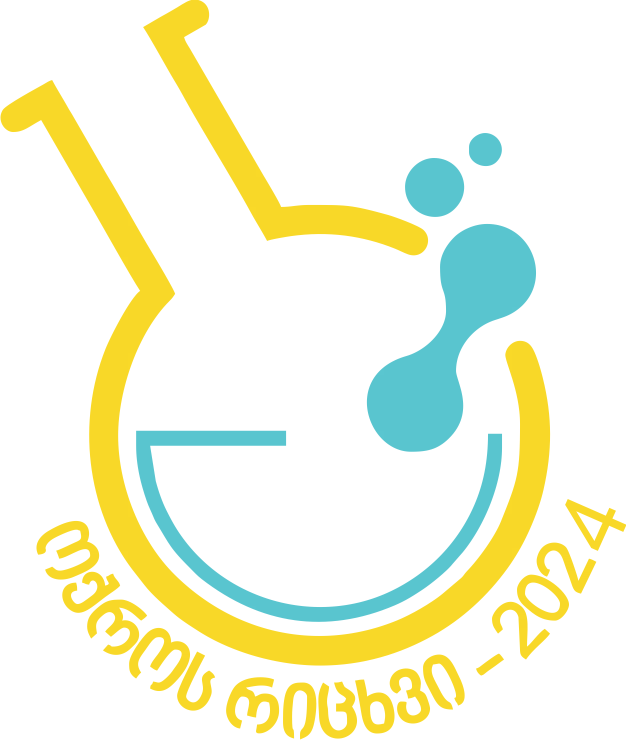 სათაური
ავტორები:  სახელი გვარი, სახელი გვარი
სკოლა, კლუბი
შედეგების განსჯა
შესავალი
ტექსტი
ტექსტი, ნახაზი, ცხრილი, სურათი
მიზანი
ტექსტი
შედეგების განსჯა
ტექსტი, ნახაზი, ცხრილი, სურათი
დასკვნა
ტექსტი
მადლიერება
კვლევა შესრულებულია საქართველოს პროფესიონალ ქიმიკოსთა ასოციაციის პროექტის „STEM-ასისტენსის“ დახმარებით  და დაფინანსებულია კონსულტაციისა და ტრენინგის ცენტრის მხარდაჭერით პროექტის „სკოლა-ლაბის სკოლების გაძლიერების ინიციატივის“ ფარგლებში, რომელიც დაფინანსებულია ფონდის Bread for the World-ის (BfdW) მიერ.
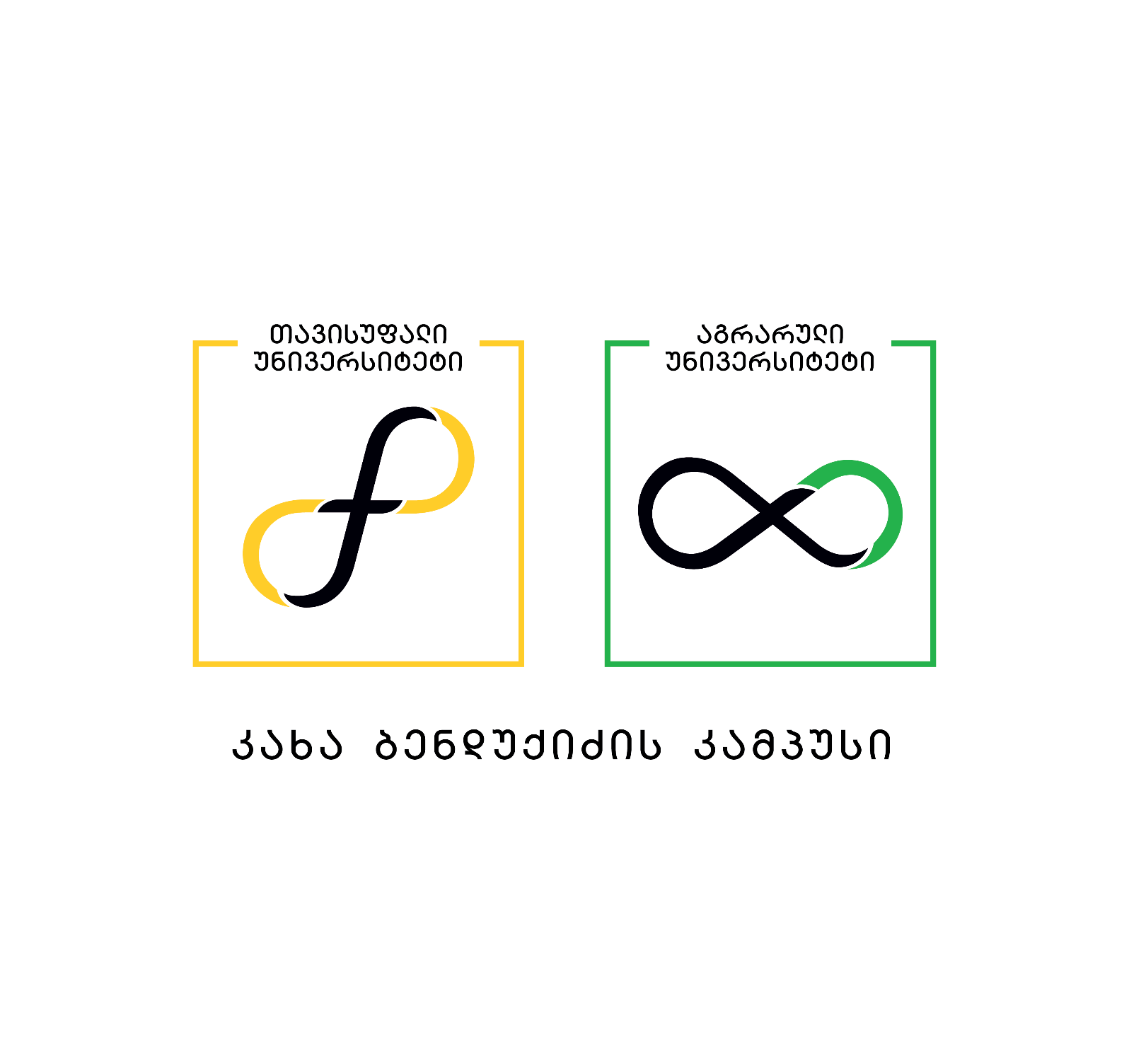 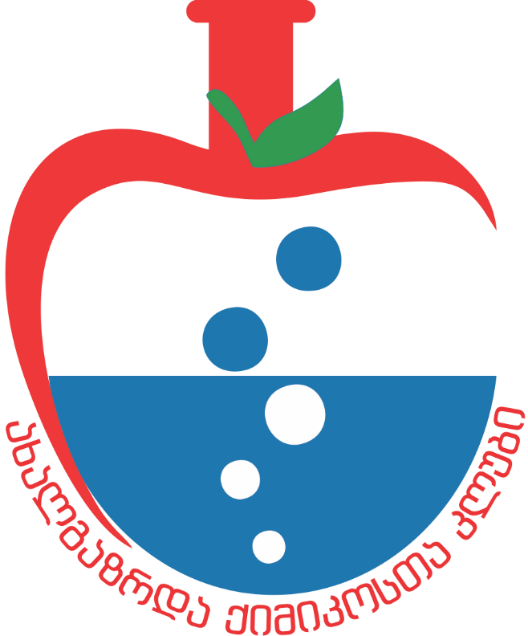 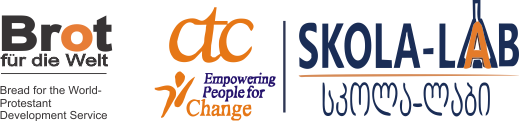 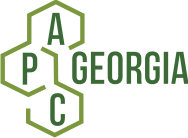